Презентація “Я менеджер”
Нікітчин Вадим МНД-11
Менеджмент-це вміння спілкуватися ,знаходити зв’язок з людьми для подальшої роботи з ними
Менеджер-це особа,котра за допомогою своїх навичок здатна співпрацювати з іншими ,керувати персоналом.
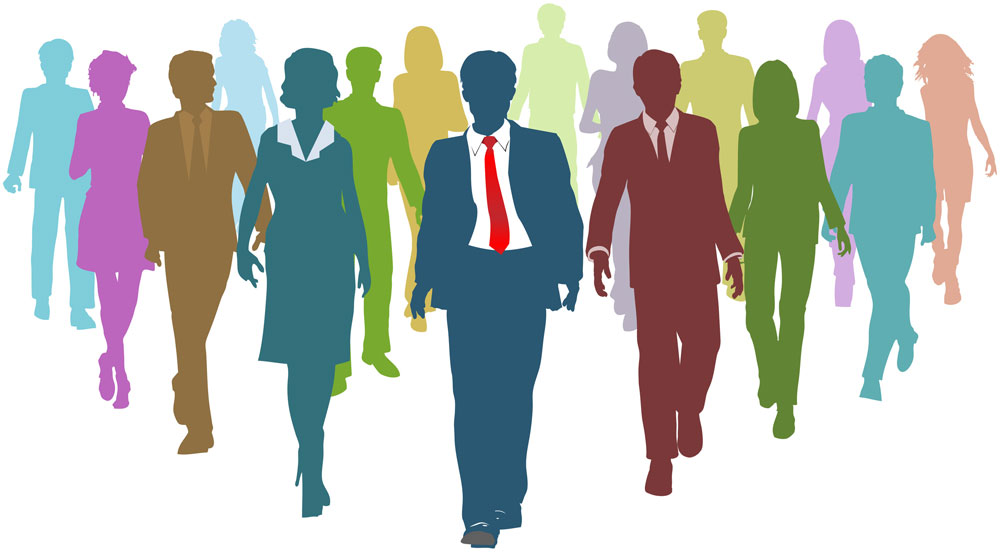 В майбутньому я хочу відкрити свій ресторанний бізнес
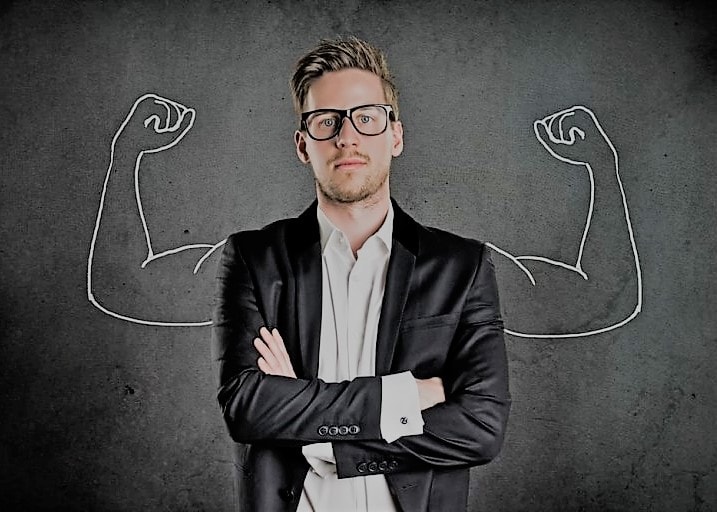 Моє життєве кредо  
“ Йти до кінця ,не зважаючи ні на що ”
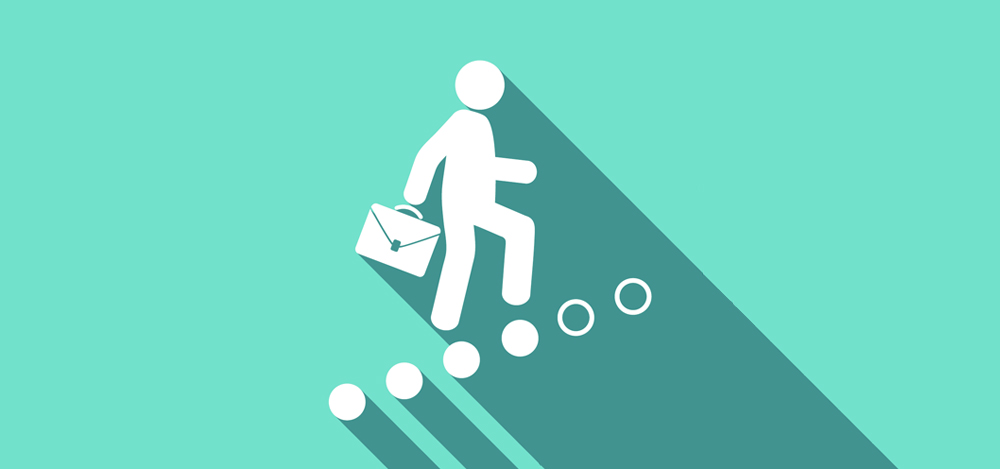 Дякую за увагу